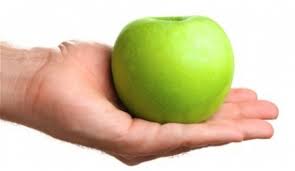 ЗДРАВ НАЧИН ЖИВОТА И ПРАВИЛНА ИСХРАНА
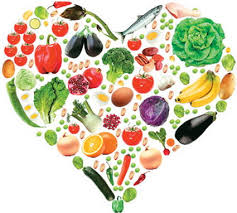 Шта је здравље?
Здравље представља правилан телесни и умни развој.
Здрав живот обухвата правилну исхрану,редовно вежбање, добар сан,избегавање штетних и непотребних навика.
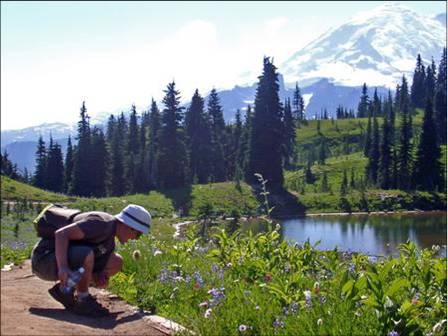 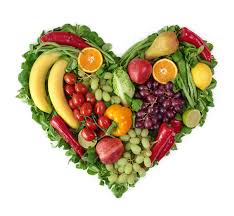 ИСХРАНА
Правилна исхрана, енергетски и квалитативно је неопходна за правилан раст, развој и сазревање детета.
 Човеково здравље, креативност, ефикасност и расположење у директној је вези са начином исхране. 
Правилна исхрана помаже појединцу да се заштити од психичких и физичких болести.
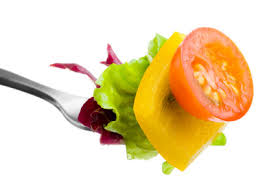 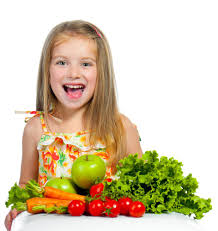 “Твоја храна биће твој лек”
Храна је све што се унесе у организам  ради раста,развоја и одржавања животних процеса.
Од оног што уносимо у организам зависи функционисање целокупног система, понашање, однос према целокупном животу и наравно здрављу.
 Узимање што разноврсније хране, али правилно комбиноване има суштински значај за правилан развој.
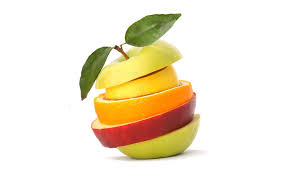 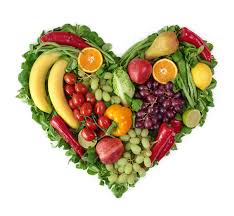 Правилна исхрана представља уравнотежен однос различитих врста намирница : 
Шећера 
Масти
 Протеина
Биљака
Минерала 
Витамина
Мој тањир „My plate“
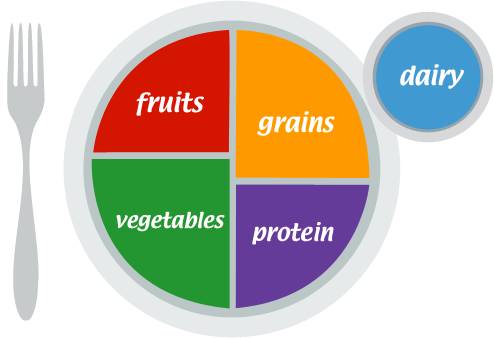 Млеко и млечни производи
Воће
Житарице
Поврће
Протеини
Базар здраве хране
Задатак.
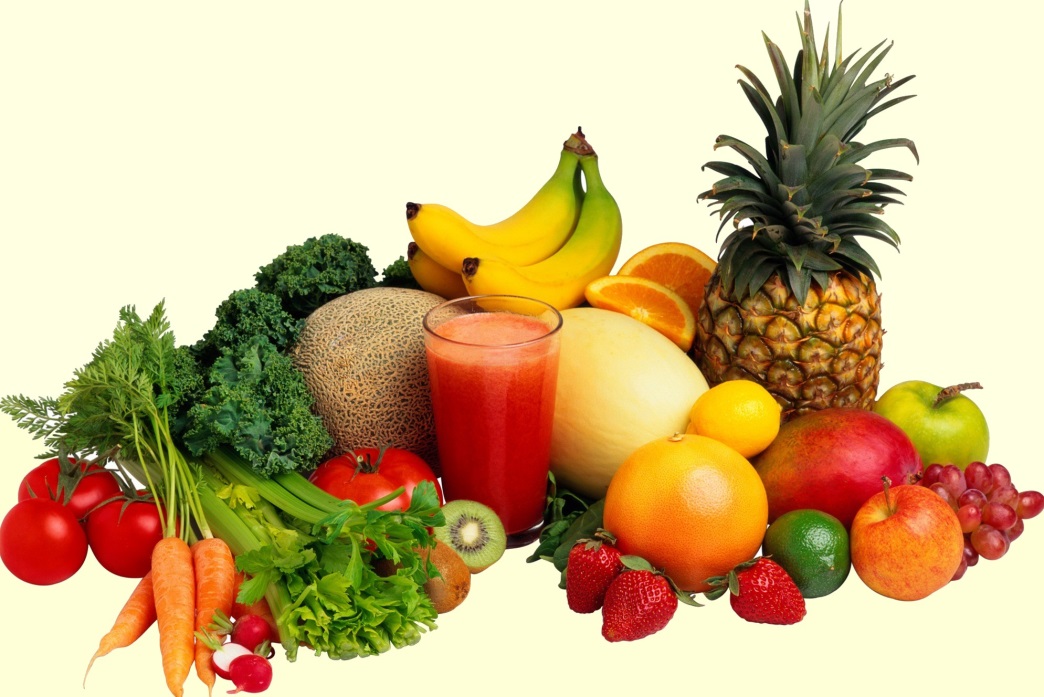 Ученици се оспособљајају да сами себи направе на брз и једноставан начин здрав оброк.
[Speaker Notes: "Svaki učesnik grupe ima zadatak da formira "Moj tanjir" i demostrira svoj zdrav obrok. Učesnici se osposobljavaju da sami sebi pripreme zdrav obrok uz primenu koncepta ishrane "Moj tanjir".]
Задатак!
Сваки ученик  треба на картонском тањиру да нацрта „Мој тањир“,
затим, упише групе намирница у одговарајућа поља,
Након тога, у свако поље уписати по 4 намирнице (две намирнице уписати маркером а за две намирнице залепити сличицу),уколико немате сличице можете цртати намирнице.
Задатак !„Мој тањир“ за један оброк.
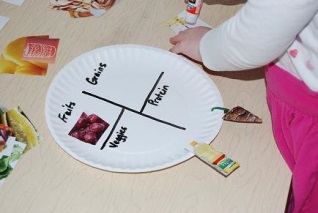 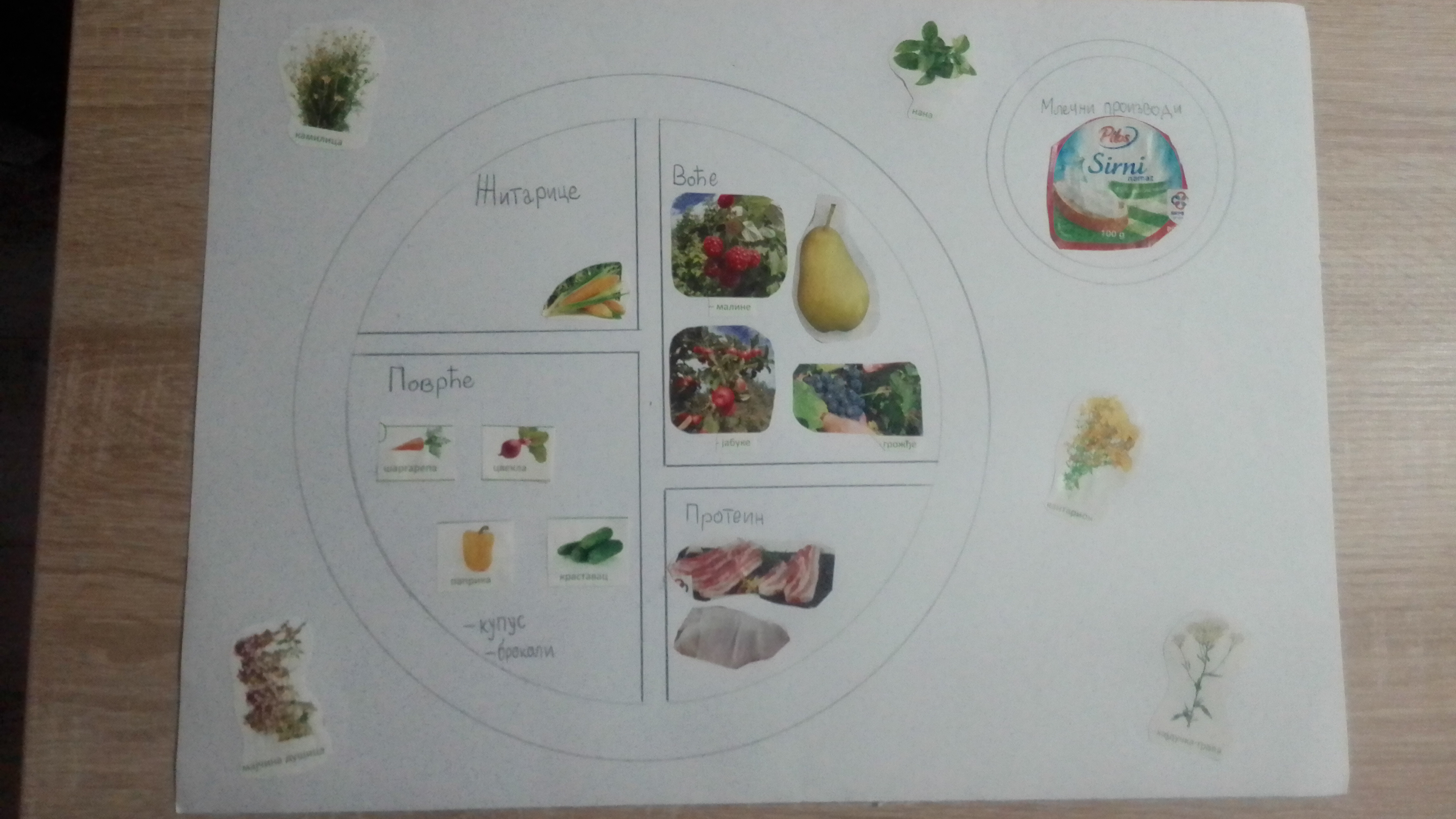 Радови ученика
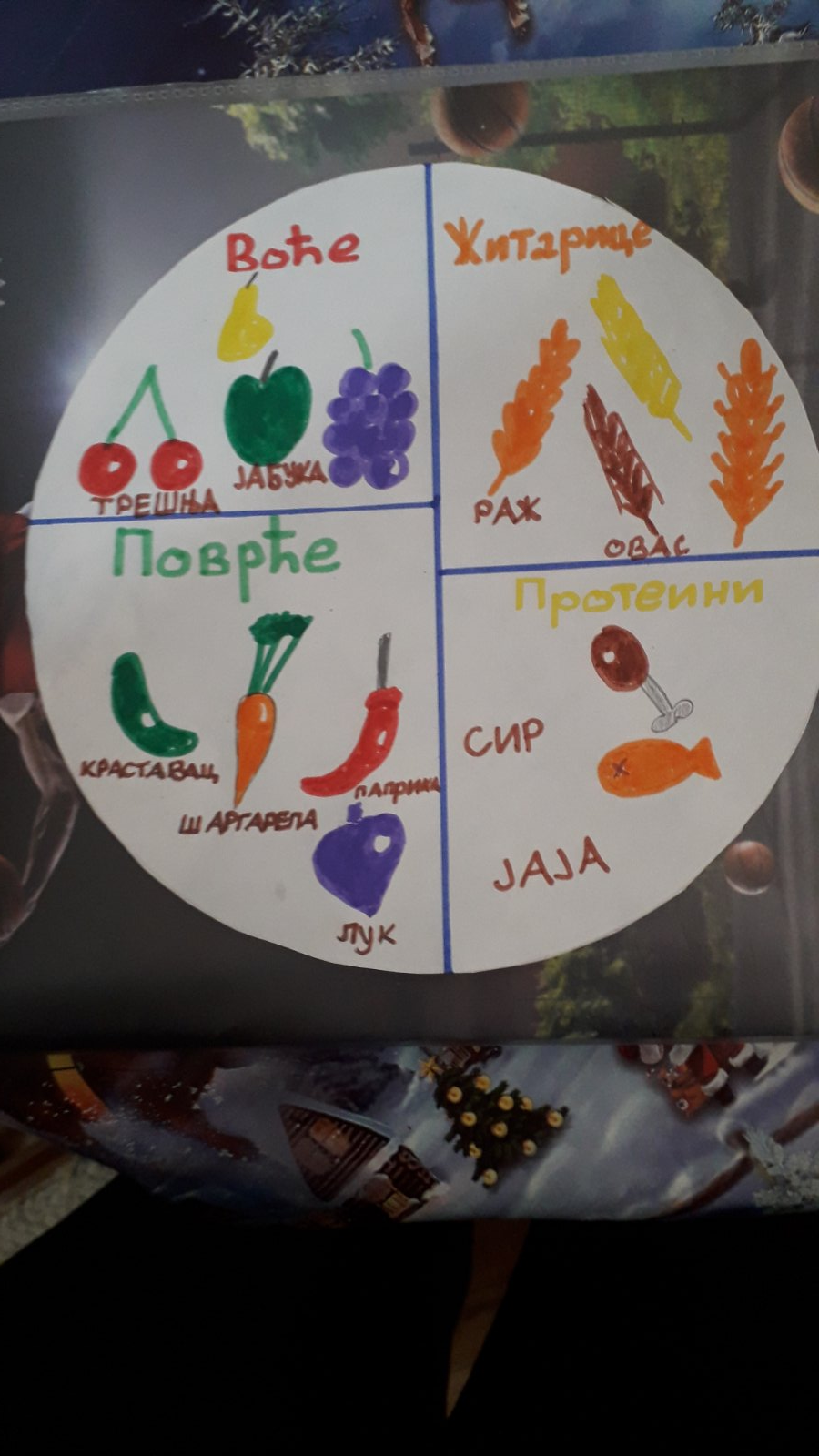 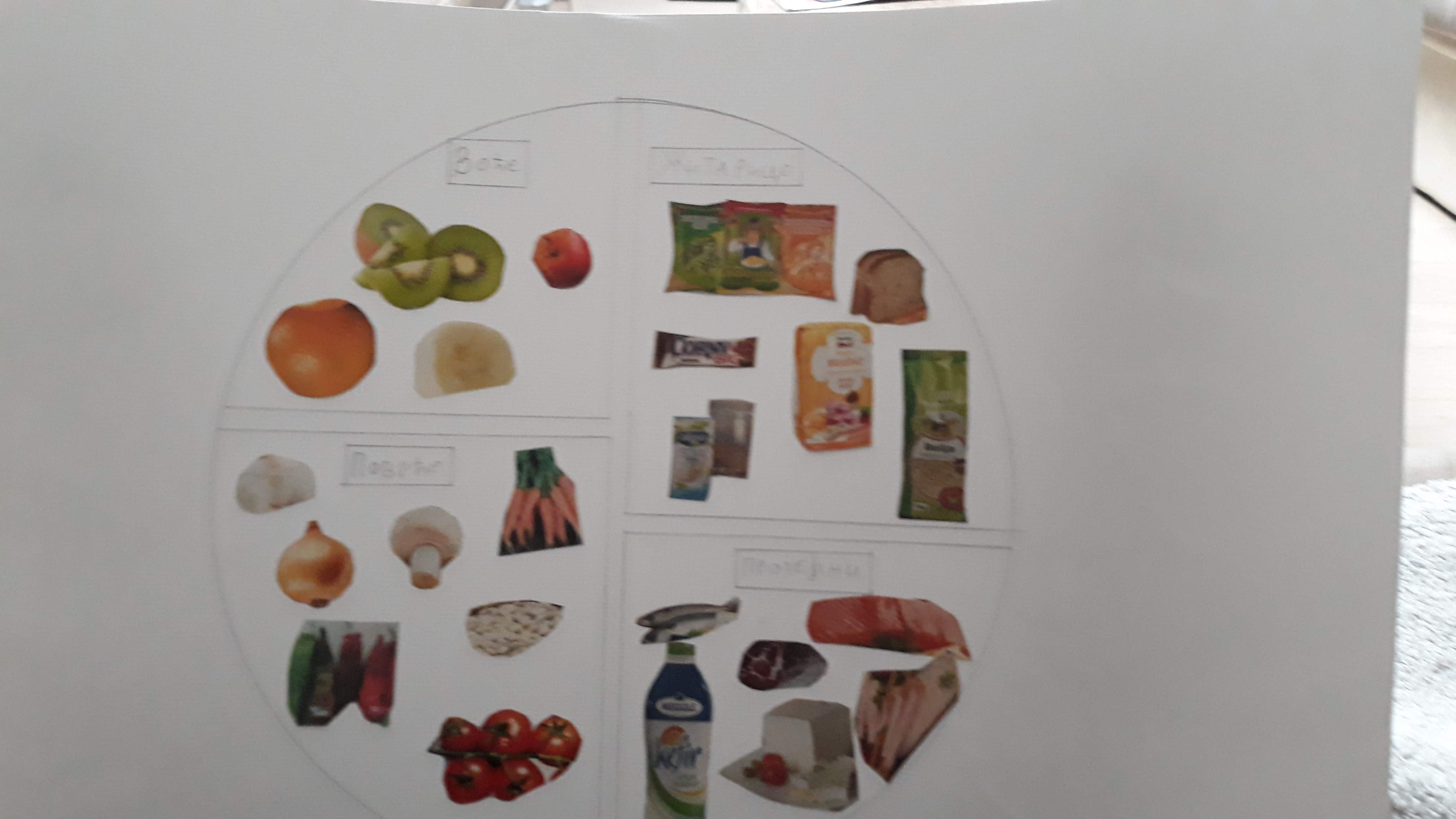 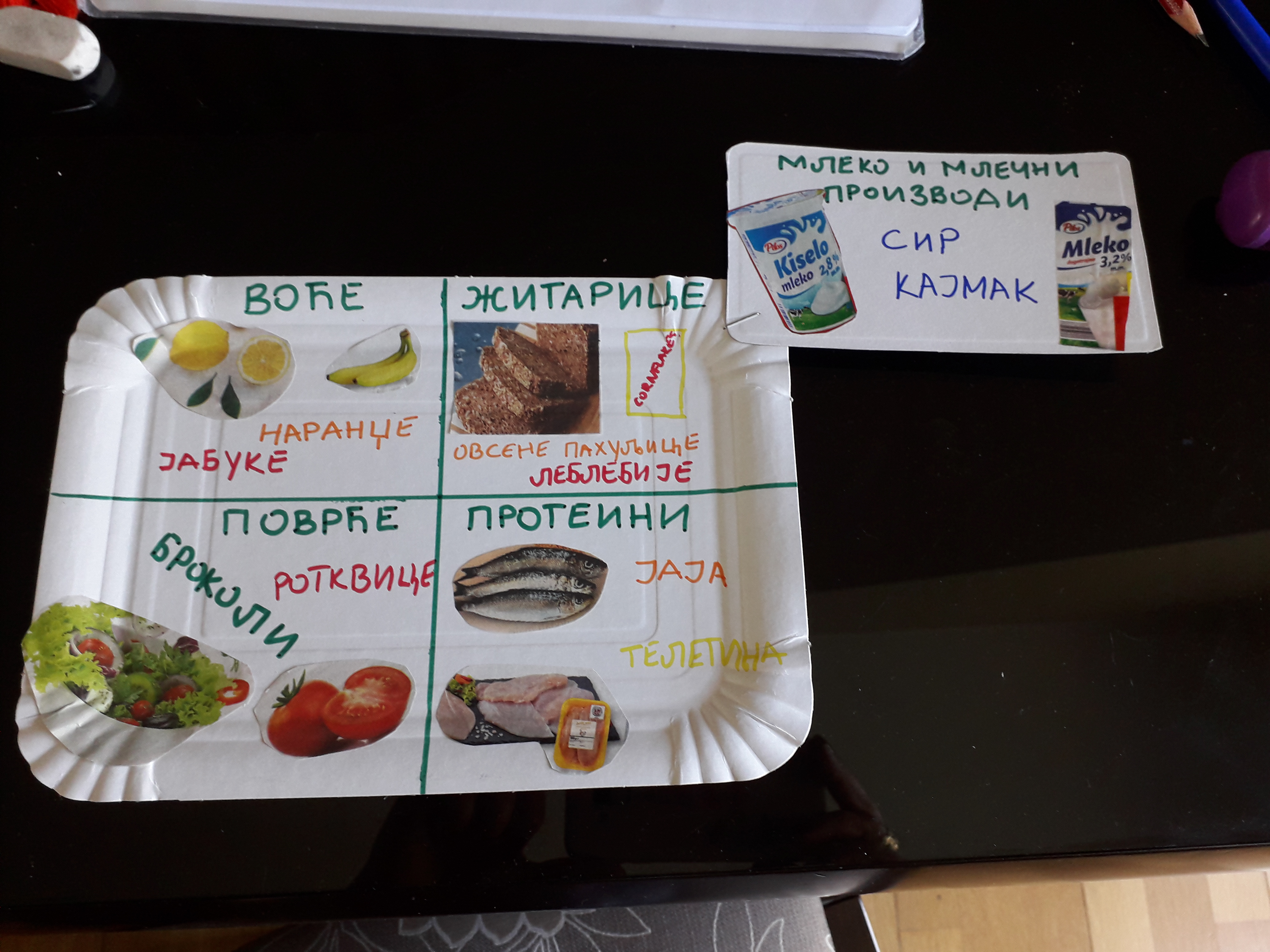